De anti-pest strategiePersoneelsworkshop
“Ik ben tegen geweld, want als het iets goed lijkt te doen, dan is het goede alleen maar tijdelijk; het slechte dat het doet, is permanent.” Mahatma Gandhi
Zet hier de naam van de school
Datum van de workshop
INTRODUCTIE
Doelen van de workshop
Kennis en inzicht te krijgen in de strategieën voor het verminderen van pesten en andere vormen van geweld op scholen
Trainingsstijlen en -technieken vinden die geschikt zijn voor anti-pestprogramma’s
Vaardigheden ontwikkelen zodat ze zelfverzekerde leiders worden voor de volgende stappen van het anti-pestprogramma
Oefenen en feedback krijgen over de vaardigheden die ze nodig hebben om een programma tegen pesten op school te leiden
Creëren van een team van begeleiders en schoolleiders die het programma tegen pesten voor de schoolgemeenschap zullen ontwikkelen, elkaar zullen ondersteunen bij het delen van hun ervaringen en goede praktijken en het blijven ontwikkelen van hun vaardigheden
GROEPSACTIVITEIT       10 min
Verwachtingen en zorgen
Overweeg in paren wat u uit de training wilt halen en eventuele zorgen die u daarover heeft
Noteer individueel één verwachting en één zorg op plaknotities in GROTE tekens die gemakkelijk kunnen worden gelezen
Zet de aantekeningen op de desbetreffende kaart aan de muur.
Als uw notitie hetzelfde is, of bijna hetzelfde, als een andere op de kaart, plaats deze dan bovenop de vergelijkbare notitie
1.6
Leerresultaten voor de workshop
De doelen en structuur van de training begrijpen
Beginnen effectief samen te werken als een groep
Het delen van de enquêteresultaten en aanbevelingen door leerlingen om prioriteiten vast te stellen, om te definiëren wat we bedoelen met pesten en andere vormen van geweld op scholen en om de gewelddadige activiteiten te identificeren die ons zorgen baren
“Samen Leven” definiëren en de factoren identificeren die het schoolklimaat voor Samen Leven beïnvloeden
Een meer gedetailleerde zelfevaluatie door de school overwegen om pesten en andere vormen van geweld te evalueren om vast te leggen wat de school er al aan doet en wat er nog meer moet gebeuren
Het overwegen van beleid en strategieën voor het creëren van een geweldloze omgeving op school
1.5
Anti-pest workshop voor schoolleiders
School zelfevaluatie
Anti-pestplan
Verminderingvan pesten van leerlingen
Personeelstraining en implementatie van het plan
De cyclus van verbetering van anti-pestbeleid
Wat is pesten?
Is pesten noodzakelijkerwijs fysiek? Is geweld noodzakelijkerwijs fysiek?
Is geweld noodzakelijkerwijs tegen een persoon?
Moet pesten schade veroorzaken of dreigen dit gewoon te doen?
Kan een gewelddadige actie acceptabel zijn?
Moet geweld door een persoon worden gedaan of kan het onpersoonlijk door een organisatie worden gedaan?
Hoe ernstig moet schade zijn voordat we zeggen dat het geweld is?
Geweld-Pesten
Conflict/Plagen
Geweld op school
Pesten
[Speaker Notes: School violence can occur in school or on the way to or from school.

Teasing usually involves two or more friends who act together in a way that seems fun to all the people involved. Often they tease each other equally, but it never involves physical or emotional abuse. 

Bullying should not be equated with aggression or violence; not all aggression or violence involves bullying, and not all bullying involves aggression or violence.]
Wat is pesten?
Er zijn volgens Olweus 3 belangrijke criteria om een actie te identificeren als pesten:

opzettelijke schade berokkenen
herhaling
onevenwichtigheid van werkelijke of vermeende macht
"Een leerling wordt gepest wanneer hij of zij herhaaldelijk en in de loop van de tijd wordt blootgesteld aan negatieve acties van een of meer andere leerlingen en hij of zij heeft moeite om zichzelf te verdedigen." (Olweus, 1993)
Negatieve actie: wanneer iemand opzettelijk een ander een wond of ongemak toebrengt of probeert toe te brengen (agressief gedrag)
[Speaker Notes: Bullying at School: What We Know and What We Can Do (Olweus, 1993)]
Soorten pesten
Pesten kan verschillende vormen aannemen:
Verbaal pesten (schelden, denigrerende opmerkingen)
Fysiek pesten (slaan, trappen, stoten, spugen)
Cyberpesten (via internet, mobiele telefoon)
Racistisch pesten
Seksueel pesten
Iemand bedreigen of dwingen om dingen te doen die hij of zij niet wil
Sociale uitsluiting of isolatie
Leugens vertellen en valse geruchten verspreiden
Geld of persoonlijke eigendommen laten meenemen of beschadigen
Bedreigd worden of gedwongen worden dingen te doen door leerlingen die pesten
Samen Leven
“Geweldloosheid is geen kledingstuk dat je naar believen kunt aan- en uittrekken. Zijn zetel is in het hart en het moet een onafscheidelijk deel van ons wezen zijn”
Mahatma Ghandi
“Geweldloosheid betekent het vermijden van niet alleen extern fysiek geweld, maar ook intern geestelijk geweld. Je weigert niet alleen een man neer te schieten, maar je weigert hem te haten” 
Martin Luther King Jr.
Samen Leven
Hoe kunnen we echt “Samen Leven” bereiken op onze scholen?
GROEPSACTIVITEIT     15 min
Zorgwekkende gewelddadige activiteiten
Werk in subgroepen. Je hebt 15 minuten om in drie kolommen op een flip-over te zetten:
De gewelddadige activiteiten die zorgen baren op scholen
Wie initieert ze (leerlingen? Personeel? Anderen?)
Welk effect ze hebben op Samen Leven.
1. 14
Als een anti-pest programma succesvol is…
…het moet commitment hebben van de hele school zijn en iedereen erin. Het is daarom essentieel dat de schooldirecteur zich er volledig voor inzet en voordat hij besluit om het uit te voeren begrijpt:
de aard en het belang van geweldvermindering
de voordelen die het programma zal opleveren voor leerlingen, docenten, de school en de bredere gemeenschap
welke infrastructuur, tijd en middelen nodig zijn om het in de school te implementeren.
DE ZELFEVALUATIE BEGELEIDEN
GROEPSACTIVITEIT     15 min
Hoe begeleid je de zelfevaluatie?
Bespreek in uw subgroep:

Wat moet een schoolorganisator doen om de leerlingen, het personeel, het schoolleiderschapsteam, de ouders / verzorgers en de leden van de lokale gemeenschap zo goed mogelijk voor te bereiden om het maximale uit de zelfevaluatieprocedure te halen voordat ze een verandering doorvoeren?
Welke zorgen kan elk van deze groepen hebben?
Hoe kunnen deze zorgen worden verminderd?

Bedenk zoveel mogelijk ideeën - we zoeken samen de beste ideeën.
1.24
Communicatie en betrokkenheid
Hoe worden de resultaten van de zelfevaluatie gedeeld met alle belanghebbenden?
Hoe kunnen alle belanghebbenden bijdragen aan het actieplan?
Hoe wordt iedereen geïnformeerd over de prioriteiten in het plan?
Hoe wordt iedereen op de hoogte gehouden van de voortgang en aangemoedigd om het actieplan te ondersteunen?
Wie leidt de uitvoering van het plan?
Wie neemt de verantwoordelijkheid voor het behalen van elk van de doelen?
VOORBEREIDEN VAN DE LEERLINGENVISITATIE
1.20
Een leerlingenvisitatie die samen Leven bevordert
Overweeg individuele behoeften

Ondersteun leerlingen door het proces door vertaling en motivatie
Moedig eerlijkheid aan door anonimiteit
Zorg ervoor dat leerlingen andere leerlingen helpen de evaluatie te begrijpen en de vragenlijsten eerlijk in te vullen
Betrek bestaande groepen (bijv. leerlingenraden, ouder / lerarengroepen etc.) en moedig hun steun en deelname aan
1.21
Luisteren naar visies van leerlingen
Hoe worden de resultaten van de zelfbeoordeling gedeeld met alle belanghebbenden?
Hoe kunnen alle belanghebbenden bijdragen aan het actieplan?
Hoe wordt iedereen geïnformeerd over de prioriteiten in het plan?
Hoe wordt iedereen op de hoogte gehouden van de voortgang en aangemoedigd om het actieplan te ondersteunen?
Wie leidt de uitvoering van het plan?
Wie neemt de verantwoordelijkheid voor het behalen van elk van de doelstellingen? Communiceer duidelijk:
luisteren naar de mening van leerlingen met een aandachtig oor
spreken met een duidelijke taal die ze kunnen begrijpen
het vermijden van het gebruik van technische terminologie
hen te informeren over het onderwerp, rekening houdend met hun begripsniveau
het stellen van open vragen (die niet simpelweg 'ja' of 'nee' antwoorden vereisen) om ervoor te zorgen dat ze hun mening kunnen geven.

Betrek leerlingen bij de besluitvorming
“Veel arme scholen kunnen worden overtuigd als we de wensen van leerlingen serieus nemen en als basis voor geplande verbetering gebruiken. Jongeren zijn oplettend en vaak in staat tot analytische en constructieve opmerkingen, ook al worden ze soms afgedaan als niet in staat om deze zaken te beoordelen. ”
(“Kinderen in de marge”, Billington en Pomerantz)
1.22
Het beste uit leerlingen halen
Unicef zet zich in om scholen kindvriendelijker te maken.
De volgende principes ondersteunen het leren op een kindvriendelijke school
Respect voor leerlingen als individu
Eerlijkheid tegenover alle leerlingen
Autonomie
Intellectuele uitdaging
Sociale steun
VeiligheidHoe kunnen deze principes worden toegepast om leerlingen bij het toetsingsproces te betrekken?
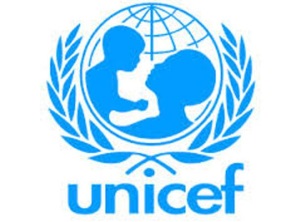 Voordelen van een leerlingenvisitatie
Helpt een school duidelijk te maken wat ze doet
Biedt bewijs of het de juiste dingen doetGeeft aan of wat ze doen een positieve impact heeft
Helpt een school problemen te identificeren
Ondersteunt een school bij het samenwerken om te verbeteren
Aspecten van een effectieve leerlingenvisitatie
heeft een brede kijk
betrekt alle belanghebbenden en leerlingen
is niet te complex
produceert resultaten die gemakkelijk te analyseren zijn
ondersteunt een actieplan
maakt regelmatige monitoring mogelijk

De aanbevelingen moeten overgenomen worden door de school
LEIDERSCHAP
Leiders die het schoolklimaat beïnvloeden
leiders leggen niet alleen doelen op, ze werken samen met anderen om een gedeeld gevoel van doel en richting te creëren
leiders werken voornamelijk via en met andere mensen. Ze helpen ook om de voorwaarden vast te stellen die anderen in staat stellen effectief te zijn
leiderschap is meer een functie dan een rol 
hoewel leiderschap vaak wordt toegeschreven aan personen in functies met formeel gezag, bestaat leiderschap uit functies die door veel verschillende mensen in verschillende rollen in een school kunnen worden vervuld
Leiders: emotionele intelligentie
Leiders van een anti-pestprogramma moeten daarom de vijf aspecten van de door Goleman geïdentificeerde emotionele intelligentie laten zien:
Zelfbewustzijn
Gevoelens beheersen
Motivatie
Empathie
Sociale vaardigheden
Algemene leiderschapsvaardigheden
informatie analyseren en interpreteren - zoek indien nodig informatie op uit geschikte bronnen. Identificeer de significante inhoud van beschikbare informatie. Identificeer links, patronen en onderliggende problemen
gebruik professionele oordeelsvorming - neem passende beslissingen op basis van duidelijke principes en een nauwkeurige interpretatie van beschikbaar, relevant bewijsmateriaal
denk breed en creatief om problemen op te lossen - focus op wat het belangrijkst is, breng de gevolgen op korte en lange termijn in evenwicht
anderen leiden en beheren – zorg voor acceptatie van ideeën; beïnvloed, daag uit, motiveer en werk samen met anderen om overeengekomen doelen te bereiken; herken en ontwikkel het potentieel van anderen.
organiseren - prioriteiten stellen, eisen met elkaar verzoenen en tijd beheren; maak en implementeer duidelijke en passende actieplannen; delegeer op de juiste manier
communiceren - communiceer duidelijk mondeling en schriftelijk, luister naar anderen en laat zien dat ze het hebben gehoord.
Leiderschap kan worden gedelegeerd
formeel - via aangewezen rollen of functiebeschrijvingen
pragmatisch - door noodzaak of vaak ad hoc delegatie van werklast
strategisch - door geplande benoeming van individuen om een positieve bijdrage te leveren aan de ontwikkeling van leiderschap in de hele school
geleidelijk - door een geleidelijke toename van verantwoordelijkheid terwijl mensen hun leiderschap in de praktijk bewijzen
Leiderschap om pesten en geweld te verminderen
Dwang
Autoritair
Collegiaal
Democratisch
Temporiserend
Coachend
Dwang
Het doel: onmiddellijke naleving nastreven. De leider geeft orders, verwacht naleving, controleert streng en legt veel sancties op met weinig beloningen.
De stijl in een zin: 'Doe wat ik je zeg’.
Wanneer de stijl het beste werkt: voor eenvoudige taken, bijvoorbeeld het regelen van de stoelen voor een vergadering of het corrigeren van iemand die niet heeft gedaan wat hij had afgesproken.
Algemene invloed op de werksfeer: kan negatief zijn - en mag zelden worden gebruikt. Is handig b.v. wanneer de leider instructies geeft voor een taak.
Autoritair
Het doel: de groep op lange termijn richting en begrip geven. De leider heeft een duidelijke visie op het doel van de hele taak, en hoe elk onderdeel hieraan bijdraagt, en legt het aan de groep uit, en overtuigt hen van het belang ervan.
De stijl in een zin: 'Kom met me mee’.
Wanneer de stijl het beste werkt: wanneer veranderingen een nieuwe visie vereisen; of wanneer een duidelijke richting nodig is. Bijvoorbeeld bij het introduceren van een nieuw initiatief
Algemene impact op de sfeer in de groep: Positief - moet vaak worden gebruikt, vooral aan het begin van een initiatief.
Collegiaal
Het doel: harmonie creëren en relaties opbouwen tussen de groepsleden en tussen de groep en de leider. De leider is het meest bezorgd over het bevorderen van vriendelijke interacties, met de nadruk op de persoonlijke behoeften van groepsleden in plaats van doelstellingen / normen, de zorg voor de hele persoon en het vermijden van misverstanden
De stijl in een zin: 'Mensen komen eerst’.
Wanneer de stijl het beste werkt: om geschillen binnen de groep te helen of om leden te motiveren tijdens stressvolle omstandigheden - bijvoorbeeld als sommige leden van de groep het werk moeilijk vinden of als er iets buiten de groep is gebeurd dat hen van streek maakt en afleidt.
Algemene impact op de sfeer in de groep: positief. - moet worden gebruikt om bezorgdheid te tonen over het welzijn van individuen en de groep, terwijl de aandacht nog steeds op het doel van de taak gericht blijft.
Democratisch
Het doel: betrokkenheid bij de ideeën in het initiatief opbouwen en vanuit de groep zelf nieuwe ideeën genereren. De leider moedigt deelname aan en streeft naar consensus, met het oog op commitment door eigenaarschap.
De stijl in een zin: ‘Wat denk je?’
Wanneer de stijl het beste werkt: om betrokkenheid of consensus op te bouwen of om input te krijgen uit de eigen ervaring van groepsleden. Ook als de visie duidelijk is, maar acties om daar te komen niet zo duidelijk zijn of meer eigenaarschap door de groep vereist is - bijvoorbeeld bij het beslissen hoe een initiatief het beste kan worden uitgevoerd in de specifieke context van de school.
Algemene impact op de sfeer in de groep: Positief - nuttig bij het bepalen van groepstaken en bij het aanmoedigen van leden om er volledig aan deel te nemen. Moet steeds vaker worden gebruikt omdat de groep samenwerkt om eigenaarschap en betrokkenheid te ontwikkelen.
Temporiseren
Het doel: taken uitvoeren volgens hoge kwaliteitsnormen en binnen een bepaalde tijd. De leider geeft het goede voorbeeld, toont hoge normen, verwacht van anderen dat ze de grondgedachte achter wat wordt gemodelleerd kennen en heeft weinig sympathie voor langzame arbeiders.
De stijl in een zin: ‘Doe wat ik doe en doe het nu’.
Wanneer de stijl het beste werkt: Om snel resultaten te krijgen van een zeer gemotiveerde en competente groep - bijvoorbeeld een groep die de taak leuk vindt maar hun potentieel niet bereikt en baat zal hebben bij de uitdaging om meer te doen.
Algemene impact op de sfeer in de groep: kan negatief zijn. - zeer nuttig bij korte bursts om een groep te motiveren. Zorgt ervoor dat de groep niet afhankelijk wordt van de push van de leider.
Coachend
Het doel: de ontwikkeling op lange termijn van groepsleden ondersteunen. De leider helpt leden van de groep om hun unieke sterke en zwakke punten te identificeren, moedigt hen aan om na het initiatief verdere ontwikkeling te plannen, bereikt overeenstemming over de te volgen weg, geeft voortdurend advies en feedback en kan onmiddellijke prestatienormen inruilen voor ontwikkeling op lange termijn.
De stijl in een zin: 'Probeer dit’.
Wanneer de stijl het beste werkt: groepsleden helpen om toe te passen wat ze hebben geleerd in hun werksituatie en om sterke punten op lange termijn te ontwikkelen.
Algemene impact op de sfeer in de groep: positief. Een nuttige stijl om wat van een initiatief is geleerd toe te passen op het lopende werk van de groep.
Samenvatting leiderschapstijlen
Het is belangrijk om te weten welke stijl in welke situatie te gebruiken, en welke stijl het meest past bij niet alleen de combinatie van persoonlijkheden in een groep maar ook wat er moet worden bereikt. Het is belangrijk om een breed repertoire aan stijlen te hebben die passen bij verschillende situaties.
Let op:
de lijst met stijlen is niet hiërarchisch; alle stijlen kunnen geschikt zijn
er is geen goede en verkeerde stijl
niemand hoeft een stijl te gebruiken waardoor ze zich ongemakkelijk voelen
leiders die op een bepaald moment in een initiatief alle zes stijlen gebruiken, zijn waarschijnlijk het meest effectief
dit is een simpele, rechtlijnige manier van denken over het leiden van een groep die gemakkelijk kan worden toegepast op geweldreductie in de school als geheel en in de klas.
GROEPSACTIVITEIT        15 min
Factoren die het schoolklimaat beïnvloeden
Werk in subgroepen. Je hebt 15 minuten om de factoren op te sommen die Samen Leven beïnvloeden en zijn:
Leerlinggebonden
Gerelateerd aan volwassenen
Voorzieningen / gebouwen gerelateerd
Buiten school / gemeenschap gerelateerd
Snijd vervolgens je vel in vier stroken en leg ze in volgorde van belangrijkheid - 1e, 2e, 3e, 4e
1.38
RESULTATEN PRESENTEREN
Waarom enquêtes, een leerlingenvisitatie en aanbevelingen door docenten?
“Het is onverantwoordelijk voor een school om te mobiliseren, initiëren en te handelen zonder enige bewuste manier om te bepalen of dergelijke tijd- en energie-investeringen een gewenst effect hebben” 
Glickman 1993
Belangrijkste enquêteresultaten
Belangrijkste aanbevelingen door leerlingen
Effectieve elementen anti-pestbeleid
Begin het schooljaar met het creëren van veilige groepen en groepsregels
Leer hoe pesten werkt (groepsprocessen) en hoe u ertegen kunt optreden
Betrek alle medewerkers, leerlingen en ouders bij de ontwikkeling van schoolveiligheidsbeleid
Ondersteun positief gedrag en vermijd vernederende grappen en straffen
Een positief schoolklimaat creëren en niet alleen aandacht besteden aan het afhandelen van incidenten
Herzie jaarlijks de schoolregels, maak ze duidelijk en voer ze consequent uit
Hoe ziet een modelschool eruit?
Bewustzijn van de effecten van pesten en andere vormen van geweld op leerlingen onder alle belanghebbenden
Regelmatige zelfevaluaties van schoolveiligheid en wat de school doet om dit te verbeteren
Effectief beleid en strategieën voor de hele school om een geweldloze leeromgeving te creëren en de oorzaken van pesten en andere vormen van geweld aan te pakken
Schoolleiderschap voor ontwikkeling
Een "onderwezen en ontvangen" (formeel en informeel) Sociaal en Emotioneel Leren (SEL) curriculum, dat is ontworpen om leergedrag te verbeteren
Effectieve strategieën om de school en haar omgeving veilig te maken
Opleiding van het personeel
Betrokkenheid van leerlingen
Betrokkenheid van gezinnen
Betrokkenheid bij en in de lokale gemeenschap en met de waarden van de samenleving
Een positieve nadruk
Verandering is effectiever als het begint met het verbeteren van wat al goed werkt
De zelfevaluatie laat zien waar de school al succesvol is
Iedereen is vanaf het begin betrokken - dit helpt hen de resultaten te begrijpen, er vrijwillig aan deel te nemen en van de resultaten te profiteren
1.19
Aanbevelingen ontwikkelen
Actieplan voorbereiden
Op basis van de zelfevaluatie en andere bewijzen:

Welke gebieden hebben hoge scores - krachtgebieden. Wat zijn de redenen voor het succes?
Welke gebieden scoren laag? - gebieden voor verbetering. Wat zijn de redenen voor lage scores?
Hoe kunnen succesvolle gebieden verder worden versterkt?
Hoe kunnen de succesvolle strategieën worden toegepast op minder succesvolle gebieden?
Wat zijn de prioriteiten voor ontwikkeling?
Actie planning
Een actieplan omvat doorgaans:SMART-doelen (resultaten)
Specifiek: het precieze resultaat
Meetbaar: hoe weet je zeker dat het gehaald is
Acceptabel: kan iedereen ermee werken
Realistisch: is het niet te ambitieus, stapsgewijs
Tijdgebonden: binnen welke tijd af
Actieplan schrijvenWat? Hoe? Wanneer? Wie?
SMART-doelen ontwikkelen
Prioriteer de doelen en ontwikkel doelen op korte en lange termijn
Schrijf een strategie - wat wordt gedaan door wie en wanneer
Bepaal wie de verantwoordelijkheid neemt voor het behalen van elk van de doelen
Identificeer de middelen en tijd die nodig zijn om de doelen te bereiken
Bedenk een trainingsprogramma voor het personeel
Beslis hoe en wanneer de voortgang bij het behalen van de doelstellingen zal worden gemonitord
Beslis wanneer het actieplan wordt herzien en er een nieuw actieplan wordt opgesteld
GROEPSACTIVITEIT       15 min
Het wonder is geschiedt
Je wordt 's ochtends wakker en er is perfect Samen Leven op je school
Welke kernwaarden zouden op school worden toegepast?
Wat zouden leden van de schoolgemeenschap doen en hoe zouden ze met elkaar praten of met elkaar omgaan?
Hoe zou de school worden georganiseerd op belangrijke gebieden zoals leerplan, ondersteuningssystemen, omgevingsruimte - van binnen en van buiten?
Bespreek de antwoorden op deze vragen 5 minuten met een partner
1.50
GROEPSACTIVITEIT      15 min
Case studies
School ADe leerkrachten, maar niet de andere medewerkers van de school, hebben een opleiding gevolgd als onderdeel van het anti-pestprogramma. Ze zijn een definitie van pesten overeengekomen die zowel verbaal en emotioneel als fysiek geweld omvat. Ze hebben een zelfevaluatie gemaakt van de huidige situatie met betrekking tot pesten op school en hebben een duidelijk beleid tegen pesten. De zelfevaluatie identificeerde een pestprobleem tijdens de pauzes en dat pesten voorkomt voor en na schooltijd. Ouders zeggen dat deze problemen toenemen. De focus van docenten ligt op gedragsnormen tijdens lestijden en ze zijn niet bereid verantwoordelijkheid te nemen voor wat er buiten de klas gebeurt.School BDe school heeft een goed opgezet programma voor sociaal en emotioneel leren. Hoewel er weinig schriftelijke documentatie is over pesten, is het leiderschapsteam er altijd trots op geweest in staat te zijn fysiek pesten snel te identificeren en ermee om te gaan, en er worden nu weinig incidenten gemeld. De meeste medewerkers waren lange tijd op school en waren blij met deze situatie, maar onlangs zijn een aantal van hen met pensioen gegaan en weten nieuwe medewerkers niet hoe ze moeten reageren op gewelddadig gedrag dat ze tegenkomen. Leerlingen zeggen dat cyberpesten nu een groeiend probleem is en de omvang ervan niet bekend is.
1. 51
Aanbevelingen personeel
Xxx
Xxx
Xxx
Xxx
GROEPSACTIVITEIT      15 min
Communiceren en monitoren anti-pestbeleid
Werk in groepjes van 3 om kort te bespreken hoe uw schoolbeleid inzake pesten zal worden
gecommuniceerd aan alle belanghebbenden
gecontroleerd en regelmatig bijgewerkt
1.53